56-4
These materials are by the Kongki Ka Project and are made available to you under the terms of the Creative Commons Attribution ShareAlike license 4.0.
You have permission to share and redistribute these materials in any format and to make reasonable revisions and adaptations of this translation, provided that:
You include the above licence and source information.
If you redistribute these materials or create derivatives, you must distribute your contributions under the same license as the original.
 
The Holy Bible, Berean Standard Bible, BSB is produced in cooperation with Bible Hub, Discovery Bible, OpenBible.com, and the Berean Bible Translation Committee. This text of God's Word has been dedicated to the public domain.
 
Tibetan text is from the Central Tibetan Bible translation by Central Asia Publishing. Used by permission
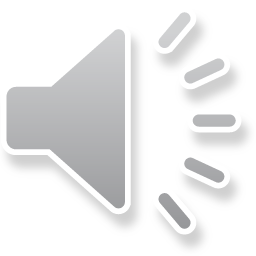 [Speaker Notes: Ch Kham
56 Paul goes to Rome
1. Paul on the ship – Acts 27:1-32 (Top)
2. The Shipwreck – Acts 27:33-44 (Center)
3. Snakebite – Acts 28:1-10 (Right Bottom)
4. Paul arrives in Rome – Acts 28:11-31 (Left Bottom)]
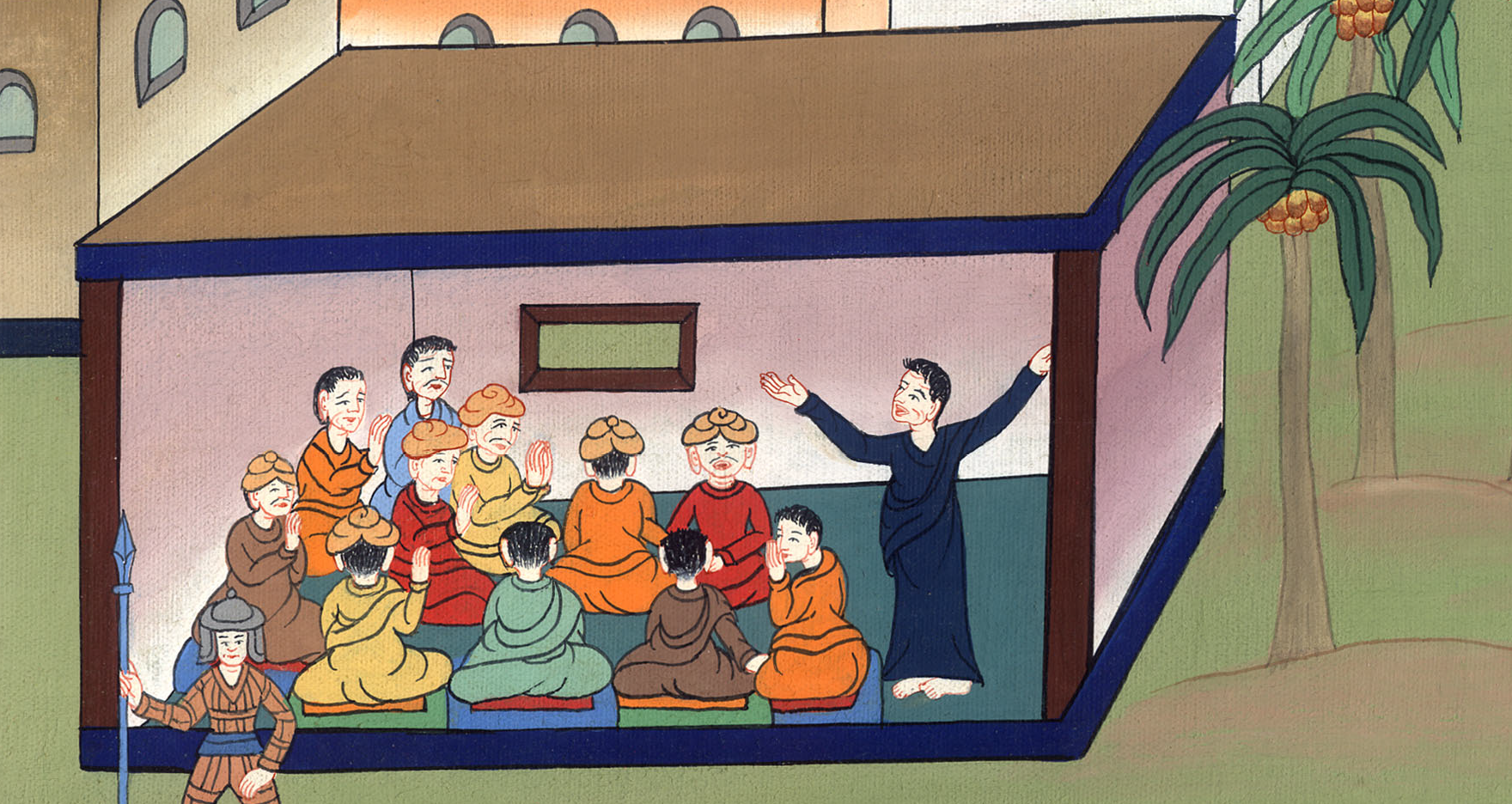 མཛད་པ 28
 རོ་མཱ་གྲོང་ཁྱེར་དུ་སླེབས་པ།
མཛད་པ 28
 རོ་མཱ་གྲོང་ཁྱེར་དུ་སླེབས་པ།
Paul arrives in Rome – Acts 28:15-31
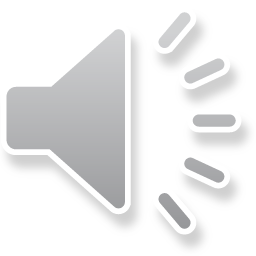 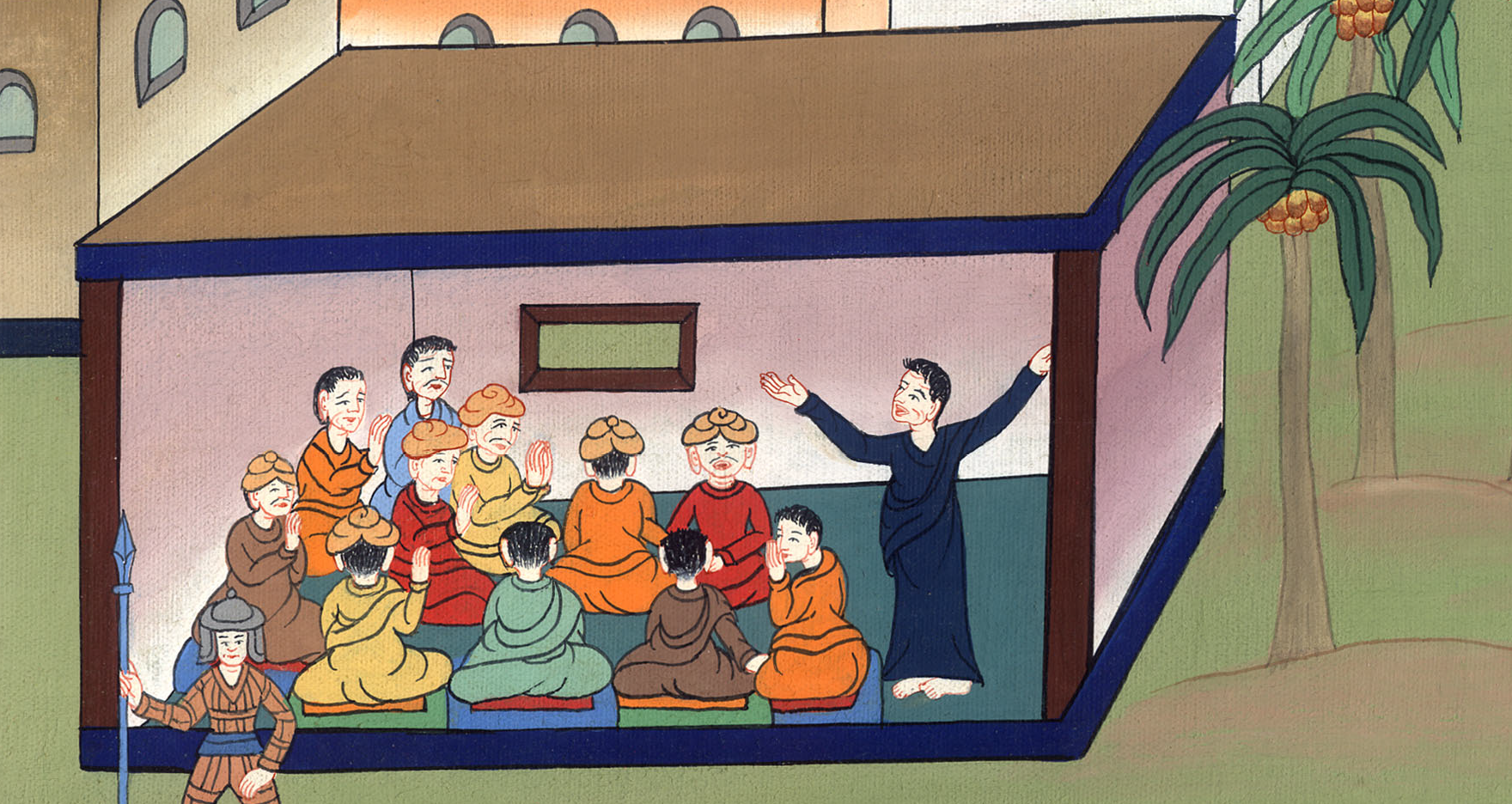 མཛད་པ 28
 རོ་མཱ་གྲོང་ཁྱེར་དུ་སླེབས་པ།
This work is licensed under a Creative Commons Attribution-ShareAlike 4.0 International License
After three months of winter were finished we sailed from island to Island. Finally we reached Rome
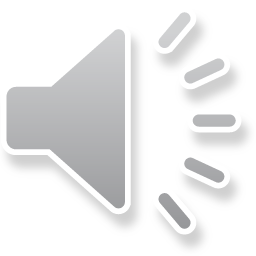 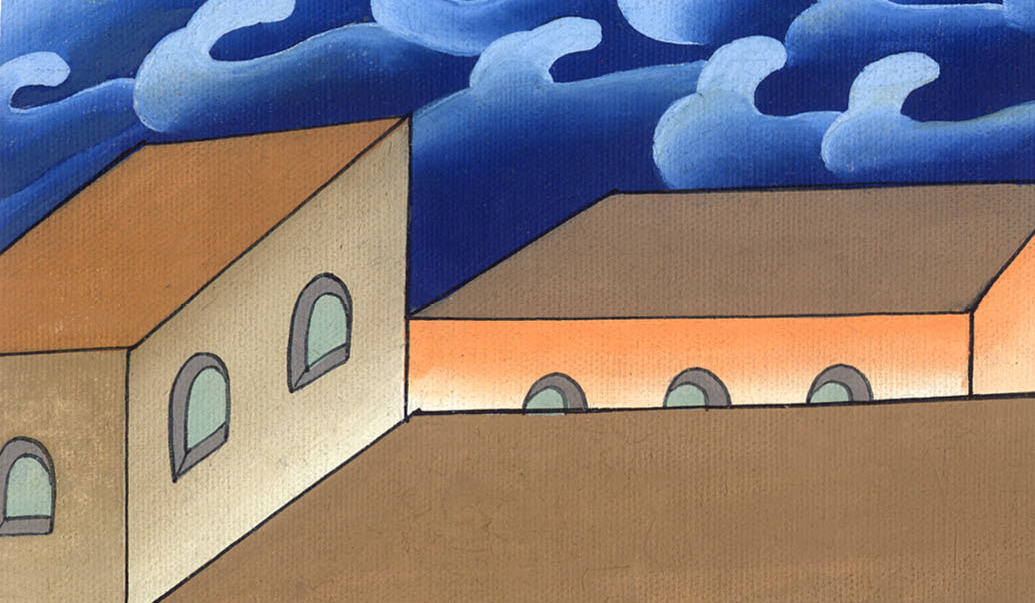 15དེར་ཡོད་པའི་སྤུན་ཟླ་རྣམས་ཀྱིས་ངེད་རྣམས་ཀྱི་སྐོར་ཐོས་པས་ཨ་པི་ཡུ་ཞེས་པའི་ཚོང་ར་དང༌། མགྲོན་ཁང་གསུམ་ཞེས་པའི་གནས་ཀྱི་བར་དུ་ང་ཚོ་བསུ་བར་ཡོང༌། པའུ་ལུས་ཁོ་རྣམས་གཟིགས་པས་དཀོན་མཆོག་ལ་བཀའ་དྲིན་ཆེ་ཞུས་པ་དང༌། སྙིང་སྟོབས་དང་ལྡན་པར་གྱུར།
15The brothers there had heard about us and traveled as far as the Forum of Appius  and the Three Taverns  to meet us. When Paul saw them, he was encouraged and gave thanks to God.
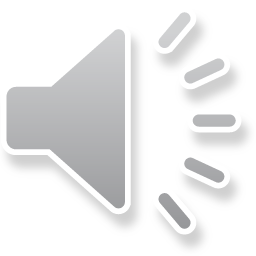 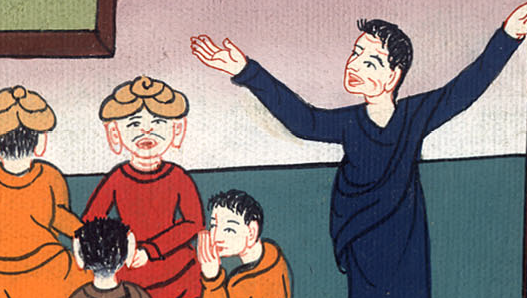 མཛད་པ 28:15
16རྒྱལ་ས་རོ་མཱ་ལ་སླེབས་ནས་པའུ་ལུ་དང་དམག་མི་སྲུང་མཁན་གཅིག་མཉམ་དུ་སྒེར་གྱི་ཁང་པ་ཞིག་ལ་བཞུགས་པར་བཅུག
16When we arrived in Rome, Paul was permitted to stay by himself, with a soldier to guard him.
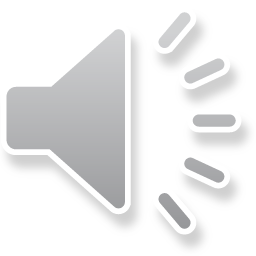 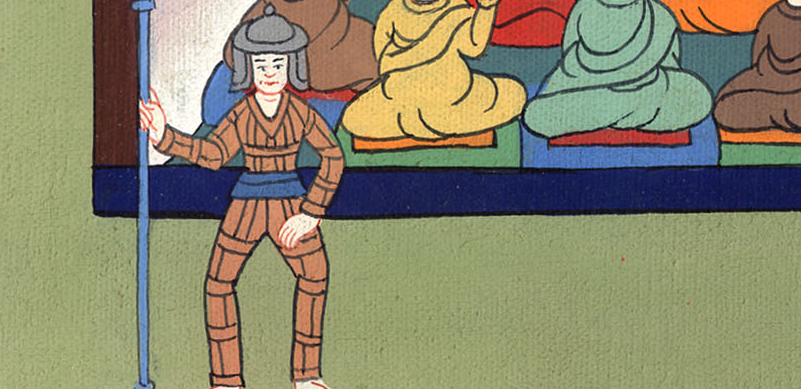 མཛད་པ 28:16
17ཉི་མ་གསུམ་གྱི་རྗེས་སུ་པའུ་ལུས་ཡ་ཧུ་དཱ་པའི་འགོ་ཁྲིད་པ་རྣམས་བོས་པ་དང༌། འཛོམས་ནས་ཁོང་གིས་ཁོ་ཚོར་“སྤུན་ཟླ་རྣམས། ངས་ངེད་རྣམས་ཀྱི་མི་རིགས་སམ། མེས་པོའི་ལུགས་སྲོལ་དང་འགལ་བའི་ལས་ཅིའང་མ་བྱས་ཀྱང༌། ང་ཡེ་རུ་ཤ་ལེམ་ལ་འཛིན་བཟུང་བྱས་ཏེ་རོ་མཱ་པའི་ལག་ཏུ་གཏད།
17After three days, he called together the leaders of the Jews. When they had gathered, he said to them, “Brothers, although I have done nothing against our people or the customs of our fathers, I was taken prisoner in Jerusalem and handed over to the Romans.
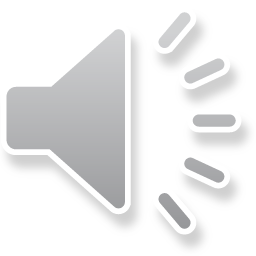 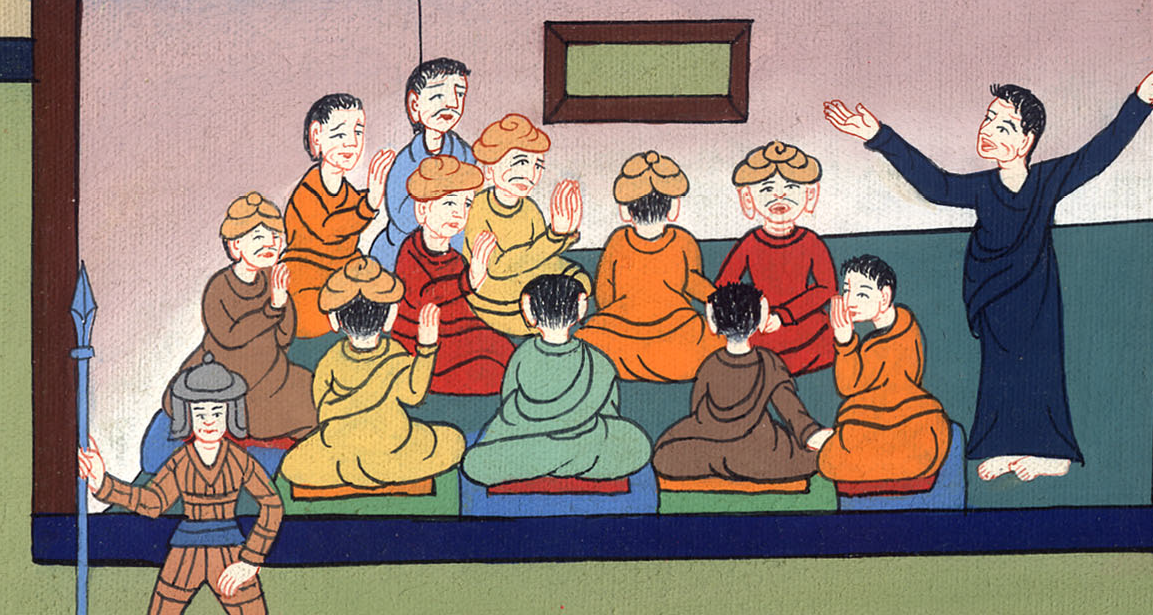 མཛད་པ 28:17
18ཁོ་ཚོས་འདྲི་གཅོད་བྱས་པའི་རྗེས་སུ་ང་གློད་གྲོལ་གཏོང་བར་འདོད། གང་ཡིན་ཞེ་ན། སྲོག་ཁྲིམས་གཏོང་དགོས་པའི་རྒྱུ་རྐྱེན་ཅིའང་མ་རྙེད།
18They examined me and wanted to release me, because there was no basis for a death sentence against me.
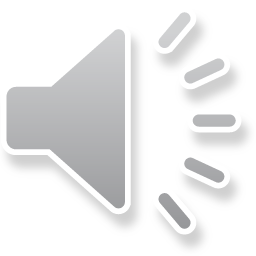 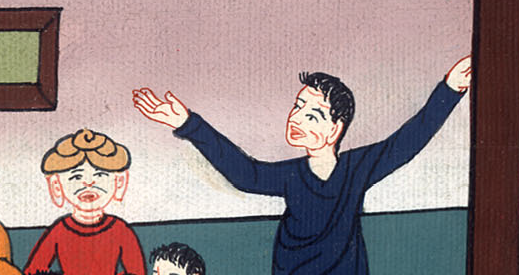 མཛད་པ 28:18
19འོན་ཀྱང་ཡ་ཧུ་དཱ་པ་རྣམས་ཀྱིས་ང་གློད་གྲོལ་གཏོང་བར་ངོ་རྒོལ་བྱས་པས། གོང་མའི་རྒྱལ་པོ་སེ་སར་ལ་སྙན་སེང་མི་ཞུ་ཐབས་མེད་བྱུང༌། འོན་ཏེ་ངའི་མི་རིགས་ལ་ཉེས་འཛུགས་བྱེད་རྒྱུ་ཅིའང་མེད།
19But when the Jews objected, I was compelled to appeal to Caesar, even though I have no charge to bring against my nation.
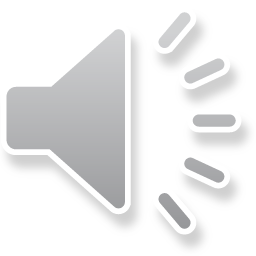 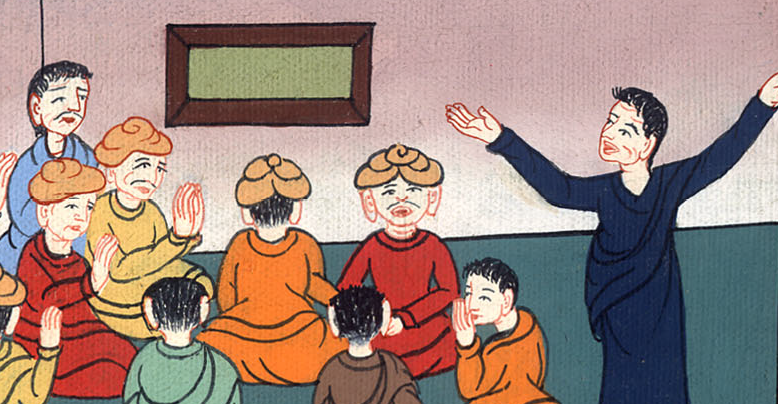 མཛད་པ 28:19
20དེའི་ཕྱིར་ངས་ཁྱེད་རྣམས་དང་གཏམ་གླེང་བྱེད་པར་བོས། ཡི་སི་ར་ཨེལ་གྱི་མིའི་རེ་བའི་ཆེད་ང་ལྕགས་ཐག་འདི་ཡིས་བཅིངས་”ཞེས་གསུངས།
20So for this reason I have called to see you and speak with you. It is because of the hope of Israel that I am bound with this chain.”
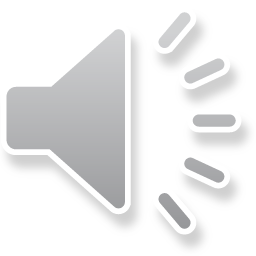 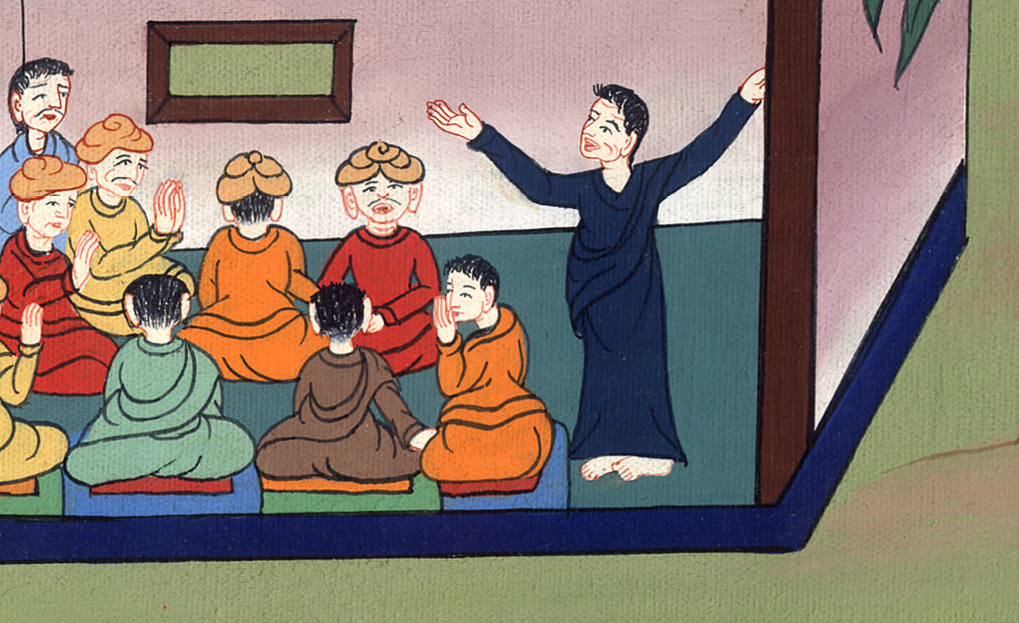 མཛད་པ 28:20
21ལན་དུ་ཁོ་ཚོས་“ཡ་ཧུ་དཱ་ཡུལ་ནས་ཁྱེད་ཀྱི་སྐོར་ལ་ཡི་གེ་ཡང་མ་འབྱོར། ཡ་ཧུ་དཱ་པའི་སྤུན་ཟླ་སུ་ཞིག་གིས་འདིར་ཡོང་ནས་ཁྱེད་ཀྱི་ངན་གཏམ་ཡང་མ་བཤད།
21The leaders replied, “We have not received any letters about you from Judea, nor have any of the brothers from there reported or even mentioned anything bad about you.
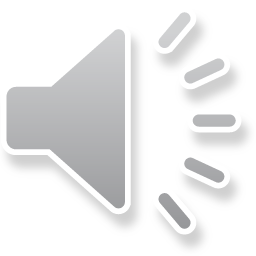 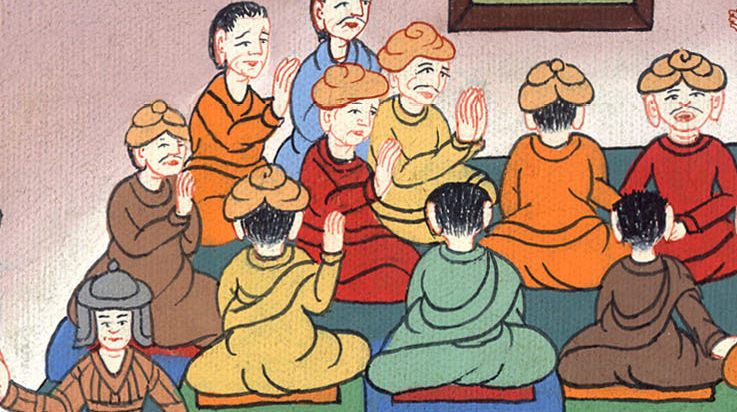 མཛད་པ 28:21
22འོན་ཀྱང་ང་ཚོས་ཁྱེད་ཀྱི་བསམ་འཆར་གང་ཡིན་པ་ཉན་པར་འདོད། གང་ཡིན་ཟེར་ན། ཡུལ་ཀུན་ཏུ་མི་རྣམས་ཀྱིས་ཆོས་ལུགས་འདིའི་སྐོར་ལ་ངན་གཏམ་བཤད་པ་ངེད་རྣམས་ཀྱིས་ཤེས་”ཞེས་སྨྲས།
22But we consider your views worth hearing, because we know that people everywhere are speaking against this sect.”
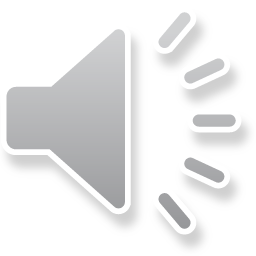 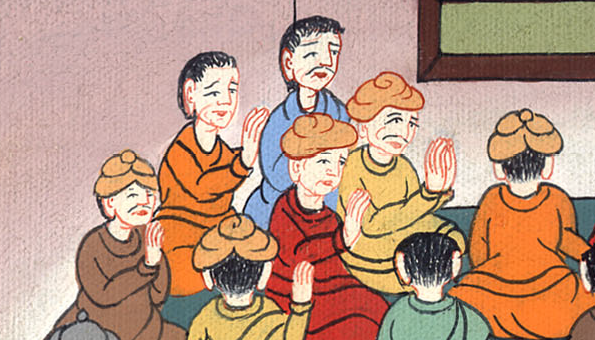 མཛད་པ 28:22
23ཁོ་ཚོས་པའུ་ལུ་དང་མཇལ་བའི་ཉིན་ཞིག་གཏན་འཁེལ་བཟོས་ནས་མི་མང་པོ་ཞིག་ཁོང་གི་བཞུགས་སར་ཡོང༌། ཞོགས་པ་ནས་མཚན་མོའི་བར་དུ་ཁོང་གིས་ཁོ་ཚོར་དཀོན་མཆོག་གི་རྒྱལ་སྲིད་ལ་བདེན་དཔང་མཛད་ཅིང༌། མོ་ཤེའི་བཀའ་ཁྲིམས་དང་ལུང་སྟོན་པའི་མདོ་གཉིས་ལ་བརྟེན་ནས་ཡེ་ཤུའི་སྐོར་སྐུལ་བར་མཛད།
23So they set a day to meet with Paul, and many people came to the place he was staying. He expounded to them from morning to evening, testifying about the kingdom of God and persuading them about Jesus from the Law of Moses and the Prophets.
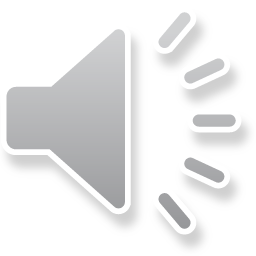 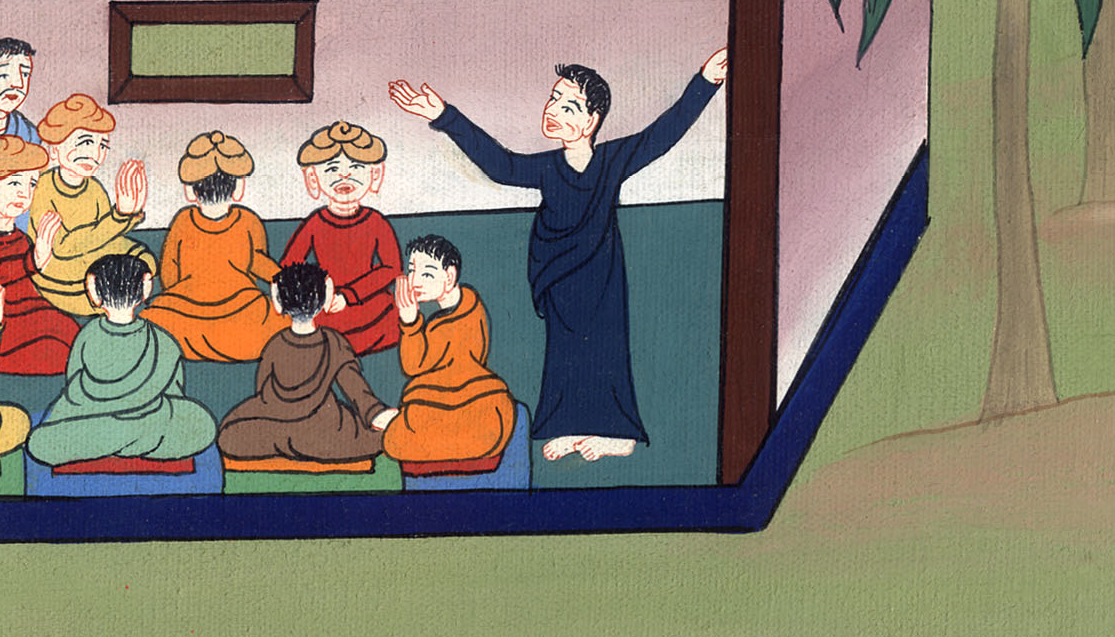 མཛད་པ 28:23
24ཁོང་གིས་གསུངས་པའི་བཀའ་ལ་ཁ་ཅིག་གིས་དད་པ་བྱས་ཀྱང༌། ཁ་ཅིག་གིས་དད་པ་མ་བྱས་པས། 25མི་མཐུན་པ་བྱུང་ཞིང༌། ཁོ་རྣམས་ཕྱིར་ཐོན་པའི་ཚེ་པའུ་ལུས་“དམ་པའི་ཐུགས་ཉིད་ཀྱིས་ལུང་སྟོན་པ་ཡེ་ཤ་ཡཱ་བརྒྱུད་ནས་ཁྱེད་ཀྱི་མེས་པོ་རྣམས་ལ་ལེགས་པར་གསུངས་ཏེ།
24Some of them were convinced by what he said, but others refused to believe. They disagreed among themselves and began to leave after Paul had made this final statement: “The Holy Spirit was right when He spoke to your fathers through Isaiah the prophet:
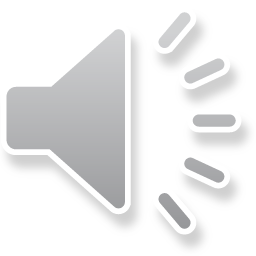 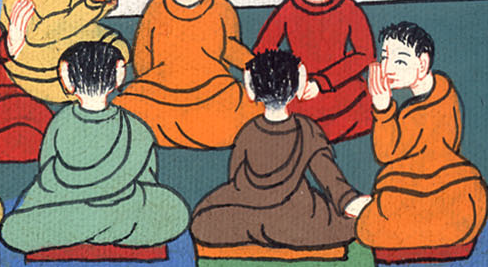 མཛད་པ 28:25
26ཁྱེད་ཀྱིས་མི་རྣམས་ཕྱོགས་ལ་འདི་ལྟར་ཤོད། །
གང་ཞིག་རྣ་བས་ཐོས་པར་འགྱུར་ན་ཡང༌། །
དེ་དོན་གང་ཡིན་གསལ་བར་ཤེས་མི་འགྱུར། །
མཐོང་ཡང་གང་ཡིན་རྟོགས་པར་མི་འགྱུར་བ། །
26‘Go to this people and say,
“You will be ever hearing but never understanding;
you will be ever seeing but never perceiving.”
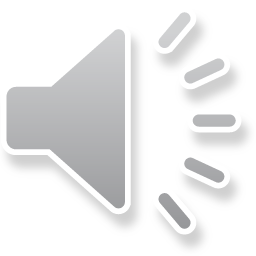 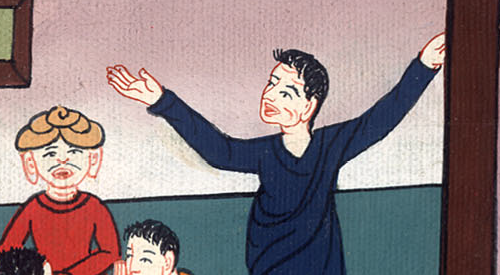 མཛད་པ 28:26
27མི་རྣམས་སེམས་ནི་གྱོང་པོར་གྱུར་བ་དང༌། །
རྣ་བ་ལྗིད་ཅིང་མིག་ཡང་བཙུམ་པས་ན། །
མིག་གིས་མ་མཐོང་རྣ་བས་མི་ཐོས་ཤིང༌། །
བློ་ཡིས་མི་རྟོགས་དེ་ཕྱིར་སེམས་བསྒྱུར་ན། །
ང་ཡིས་དེ་དག་གསོ་ཞིང་སྐྱོབ་པར་བྱེད། །
27For this people’s heart has grown callous;
they hardly hear with their ears,
and they have closed their eyes.
Otherwise they might see with their eyes,
hear with their ears,
understand with their hearts,
and turn, and I would heal them.’
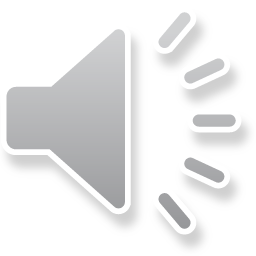 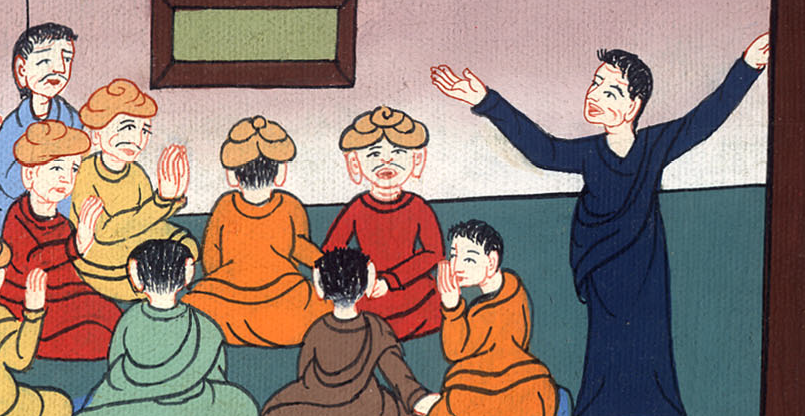 མཛད་པ 28:27
28ཞེས་འཁོད་པས་དཀོན་མཆོག་གི་ཐར་ལམ་འདི་ཡ་ཧུ་དཱ་པ་མིན་པ་རྣམས་ལ་གནང་བ་ཡིན་དེ་ཤེས་པར་གྱིས་ཤིག ཁོ་ཚོས་ཉན་པར་འགྱུར་ངེས་ཡིན་”ཞེས་གསུངས།
28Be advised, therefore, that God’s salvation has been sent to the Gentiles, and they will listen!”
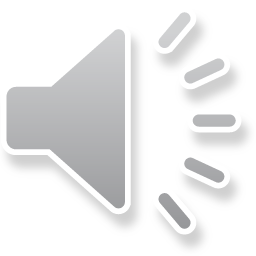 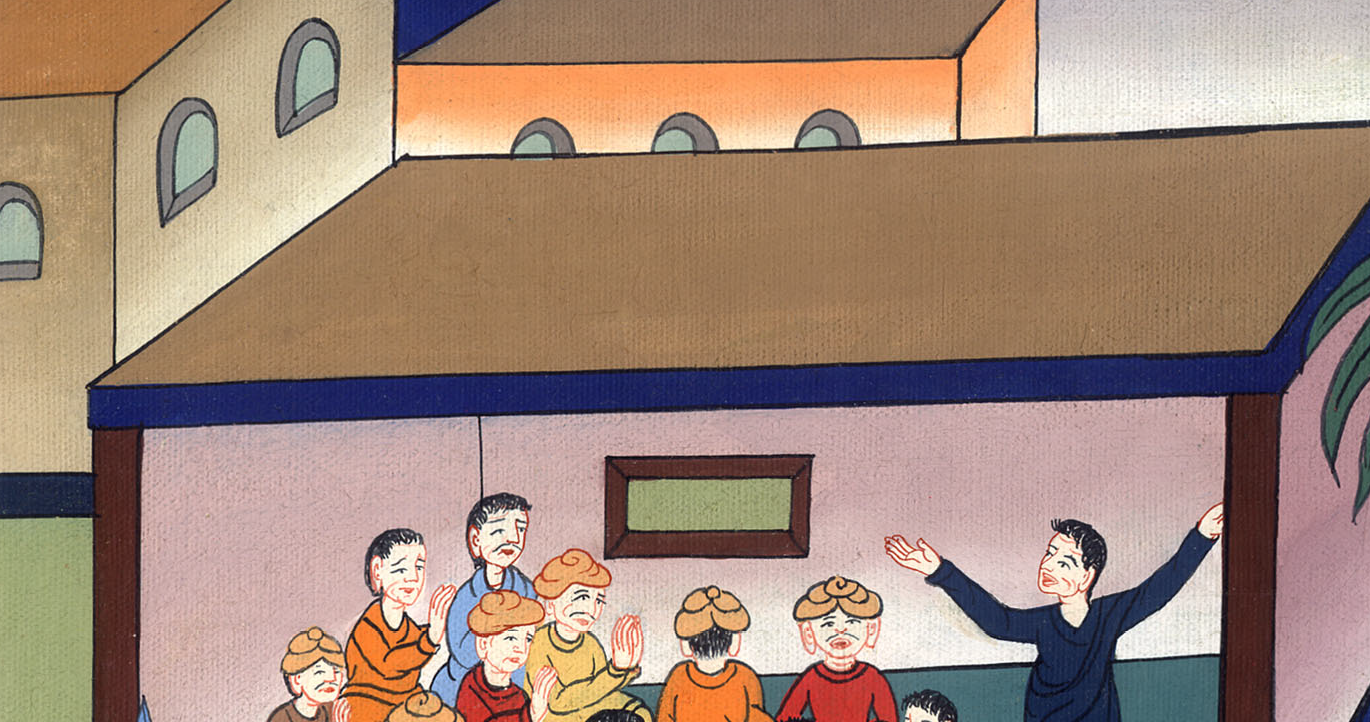 མཛད་པ 28:28
30པའུ་ལུས་ཁང་པ་ཞིག་ནང་ཁང་གླ་སྤྲད་དེ་ལོ་གཉིས་རིང་བཞུགས་ནས་ཁོང་དང་མཇལ་བར་ཡོང་བའི་མི་ཐམས་ཅད་ལ་བསུ་བར་མཛད།
30Paul stayed there two full years in his own rented house, welcoming all who came to visit him.
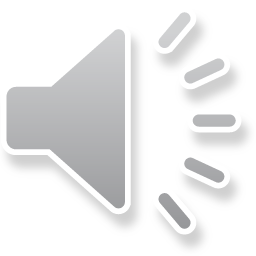 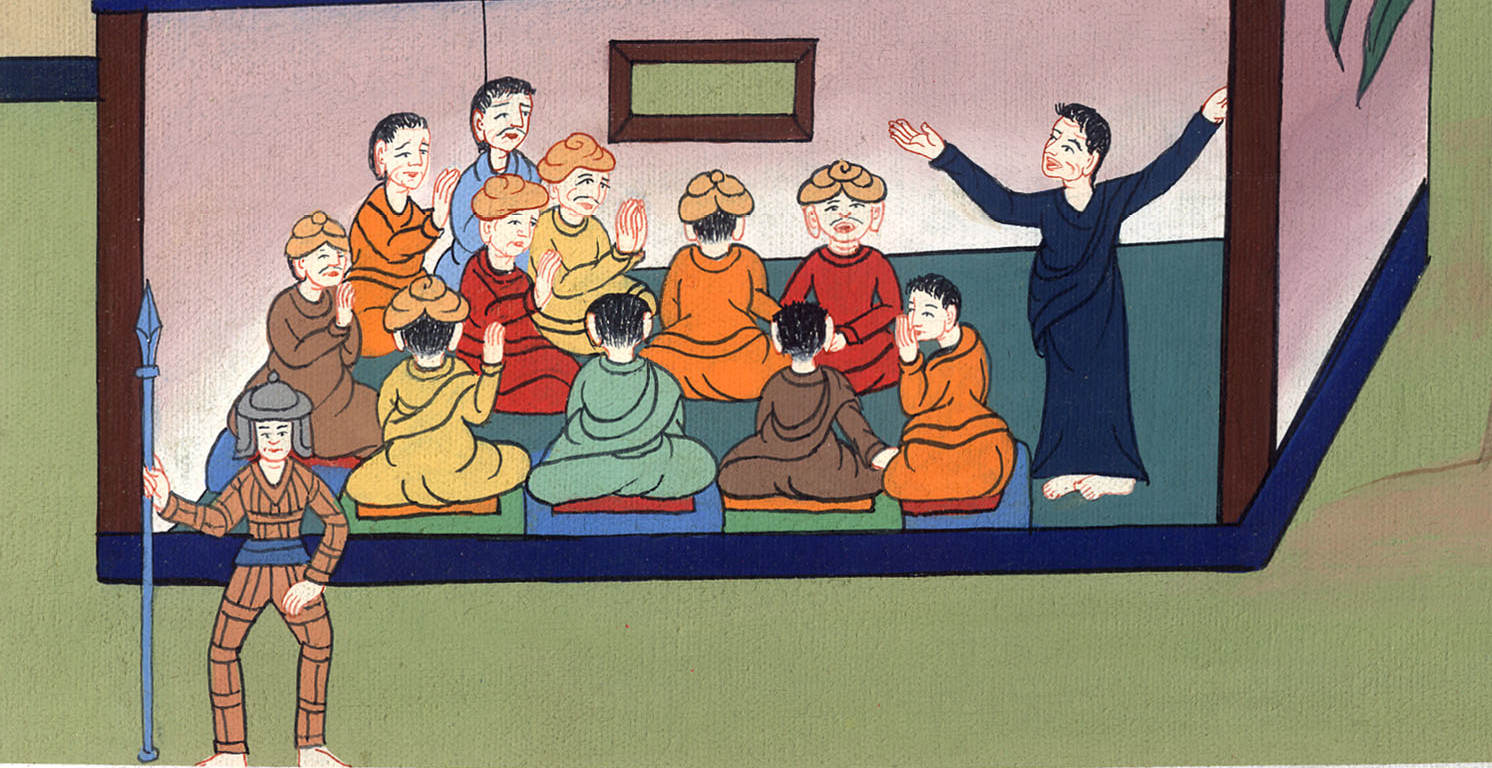 མཛད་པ 28:30
31པའུ་ལུས་འཇིགས་པ་མེད་པར་དཀོན་མཆོག་གི་རྒྱལ་སྲིད་ཀྱི་གསུང་བསྒྲགས་ཤིང༌། སུས་ཀྱང་མ་བཀག་པར་གཙོ་བོ་ཡེ་ཤུ་མཱ་ཤི་ཀའི་སྐོར་ཆོས་བསྟན་པར་མཛད་དོ། །
31Boldly and freely he proclaimed the kingdom of God and taught about the Lord Jesus Christ.
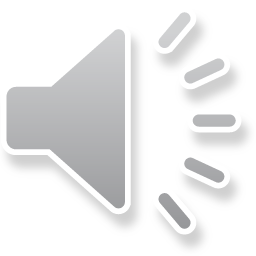 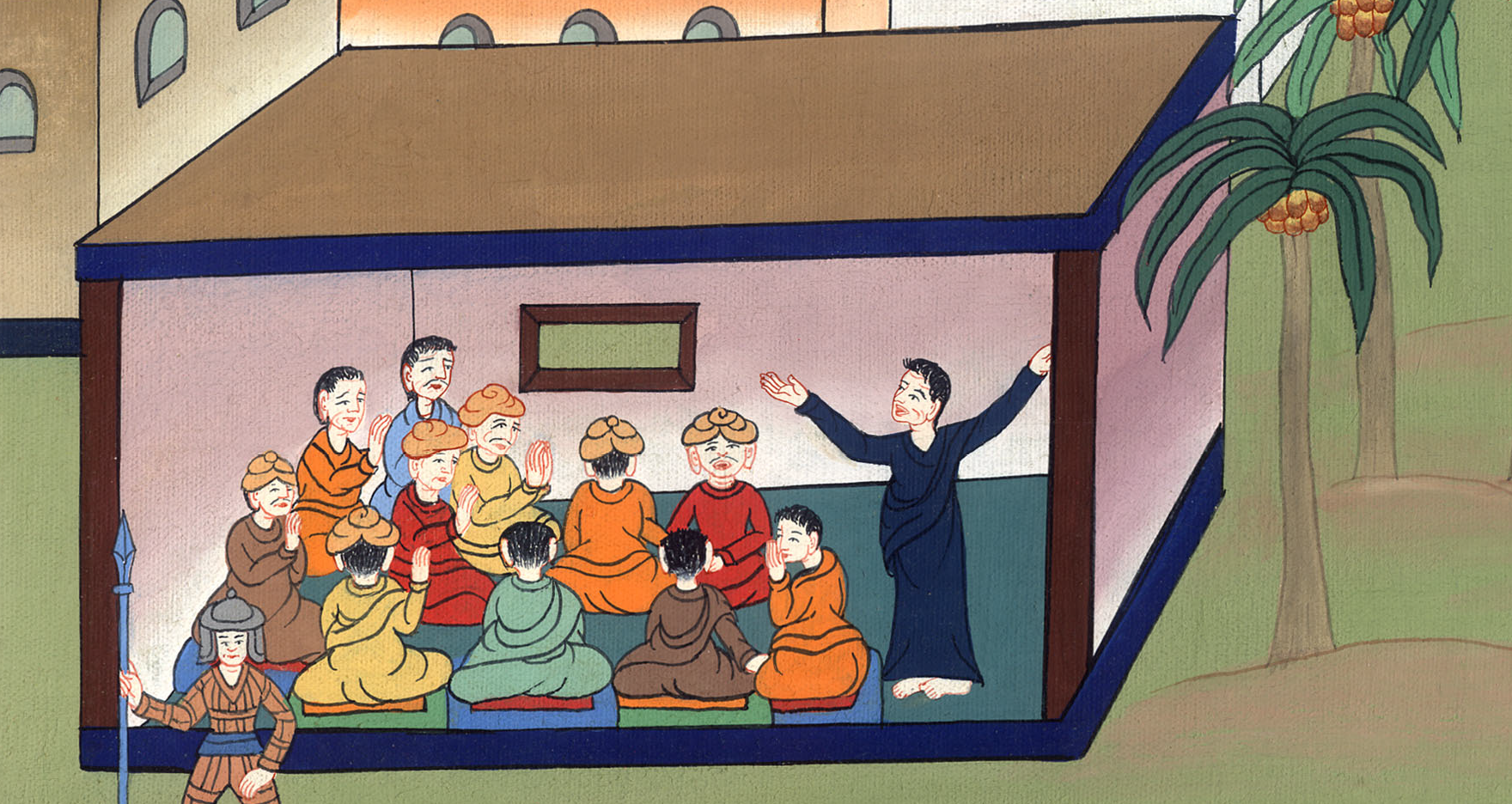 མཛད་པ 28:31